Ochrana počítače-
Soutěž Bezpečně na netu
Ondřej Ševčík, 1. ZŠ Nové Město na Moravě se specializací v oboru výpočetní techniky
Obsah
Soutěž Bezpečně na netu 2014
Úvod
Dnes bych se chtěl věnovat třem druhům bezpečnosti
Softwarová bezpečnost
Bezpečnost internetová
Bezpečnost v sociálních sítích
Soutěž Bezpečně na netu 2014
Roviny bezpečnosti
Soutěž Bezpečně na netu 2014
Softwarová bezpečnost
Soutěž Bezpečně na netu 2014
Pojmy
Soutěž Bezpečně na netu 2014
Antiviry - info
Program sloužící k detekci a odstranění škodlivého kódu z počítače
Podmínkou efektivní účinnosti je udržování aktuální databáze
Dnes se obvykle jedná o rozsáhlejší programový balík, který poskytuje komplexní softwarovou ochranu.
Soutěž Bezpečně na netu 2014
Antiviry - činnost
Soutěž Bezpečně na netu 2014
Druhy antivirů
Soutěž Bezpečně na netu 2014
Průzkum – oblíbenost antivirů
Soutěž Bezpečně na netu 2014
Průzkum – viry
Soutěž Bezpečně na netu 2014
Bezpečnost na internetu
Soutěž Bezpečně na netu 2014
Phishing
Podvodná techinka, jejíž účel je získávat citlivá data od uživatelů
Častěji formou mailu
Nebezpečnější je forma podvodných webových stránek, které mají podobu bankovního ústavu či PayPal
Vyskytuje se také na IM (instant messaging)
Soutěž Bezpečně na netu 2014
Příklady phishingu
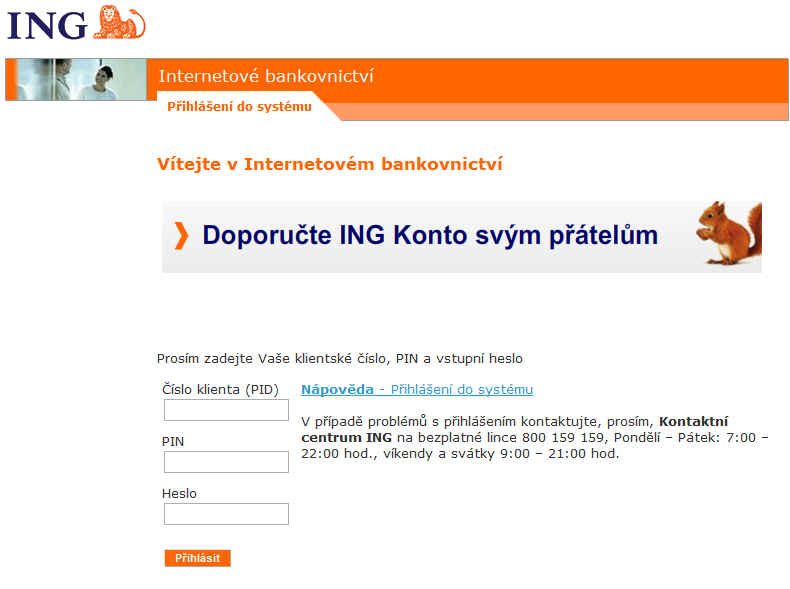 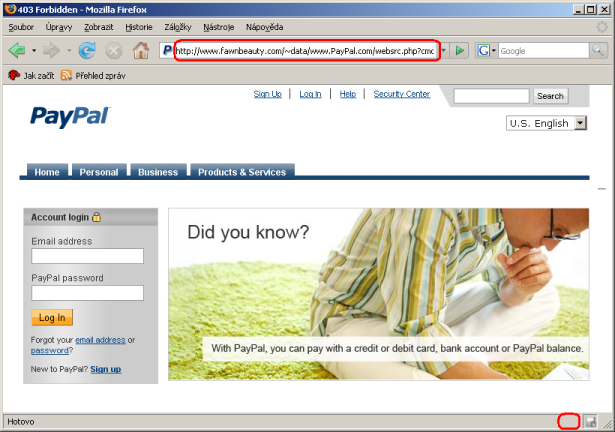 Soutěž Bezpečně na netu 2014
Spam
Nevyžádaná pošta = všechny e-maily, které vám dojdou, aniž by jste jejich odběr žádali
Na spam neodpovídejte, neboť je to pro spamera informace o tom, že je e-mail využíván
Nejčastěji – falešné léky(viagra) a pirátské programy
Soutěž Bezpečně na netu 2014
Datová komunikace
Problém se zajištěním pravdivosti – řešením je podpisový certifikát
U IM (ICQ, Skype) je to problém možnosti zveřejnění rozhovorů k libovolným účelům
Nesmíme zapomínat na to, že i druhá strana může poskytnuté informace zveřejnit či zneužít
Soutěž Bezpečně na netu 2014
Poděkování
Děkuji vám za pozornost a za shlédnutí mé prezentace.
Soutěž Bezpečně na netu 2014
Zdroje
http://cs.wikipedia.org/wiki/Spam
http://cs.wikipedia.org/wiki/Phishing
http://cs.wikipedia.org/wiki/Antivir
http://antiviry-muckloc.webnode.cz/seznam-antiviru/
Soutěž Bezpečně na netu 2014